3rd SG13 Regional Workshop for Africa on “ITU-T Standardization Challenges for Developing Countries Working for a Connected Africa” (Livingstone, Zambia, 23-24 February 2015)
The Success Story of Ghana’s Standardization 
“ Type Approval Management System”

Isaac Boateng
National Communications Authority, Ghana 
VC, ITU-T SG11 & Rapporteur Q8/11 & Q11/11
isaac.boateng@nca.org.gh
Highlight
Introduction

Technical & Regulatory requirements 

The Type Approval Management System

Challenges
Introduction
Type Approval is proof by a manufacturer or its Authorized agent of a product that specific essential minimum technical and regulatory requirements related to the product have been fulfilled.
Regulatory  Requirements
Section 3 (n) of the NCA Act, Act 769 of 2008, sections  66 and 67 of the Electronic Communications Act, Act 775 are our Authority for Action 


Manufacturers or their Authorized Agents  require  Type Approval Certificate  (TAC) before producing or assembling, or selling/using any Electronic Communication Equipment (ECE) in Ghana.

Dealers are also required to deal in only type approved and genuine ECE.

Approved Equipment models come with NCA Type Approval Certificate (TAC) with unique identity

Importers must inform the NCA of any ICT equipment importation into the country for checks, TAC and final clearance
Regulatory  Requirements
TAC must always be visible and displayed to the public

All communications equipment coming into the country must be inspected and passed by the NCA
Destination Inspectors go to the point of entries for inspection 

Two levels of clearance
Customs Clearance
Regulatory Clearance

Market Surveillance shall soon be an integral part of the process. 
Establishment of National ICT Task Force in collaboration with the security agencies and the Ghana Standard Authority through the GCAP.
Technical Requirements
The minimum essential technical requirements:
International, Regional  and National Standards 
Environmental, Health and Safety Standards 
Proof of Genuineness 
Electromagnetic Radiation and Emissions
Radio Frequency requirements
Network Compatibility/Interoperability
Who Can Apply for TAC?
Vendors and Assemblers;

Dealers of ICT equipment  for marketing/commercial use;

Licensed Operators and Service Providers;

Individuals or Companies wishing to import ICT equipment  even for their own use;
Type Approval Management System
Is a web tool developed with following main objectives;
 To serve as an application portal for Type Approval Certificate and Dealership Licence 
Secured and robust 

As database and search tool for NCA approved Devices 
Running on dedicated platform/infrastructure/servers

To reduce the time of introduction of devices to market
Type Approval Management System
APPPLICATION REQUIREMNTS
 
Fill an online application form in addition to submission of following:

Application Cover letter

Technical Documentation /Technical Construction File
A general description of the electronic communication equipment  
Design information  /results of design calculations made
A list of the adopted  standards and/or other relevant technical specifications   
The declaration of conformity;  
Certificate of conformity from CAB;
Test reports issued by accredited testing laboratories 
RF Test Report
EMC Test Report
Health and Safety Reports

Sample of electronic communication equipment where necessary
Type Approval Management System
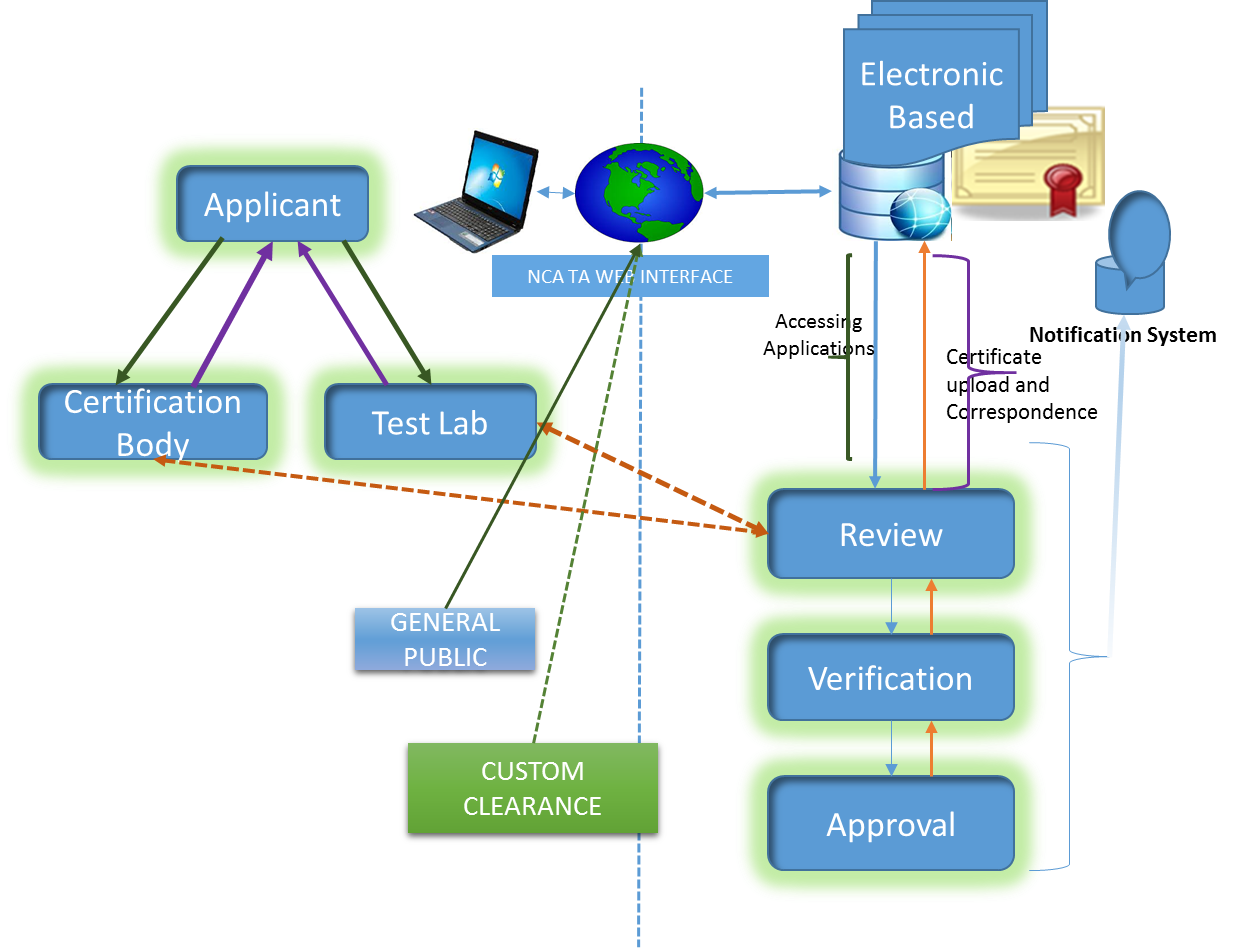 Type Approval Management System
Three stages of evaluation;

Review Stage – Comprehensive analysis and verification of submitted document including lab reports

Verification Stage – verification of review process, check lists and recommendation for approval where necessary 

Approval Stage 
Provisional Approval
Final Approval
Rejected
Snapshot of TA Application Web Portal
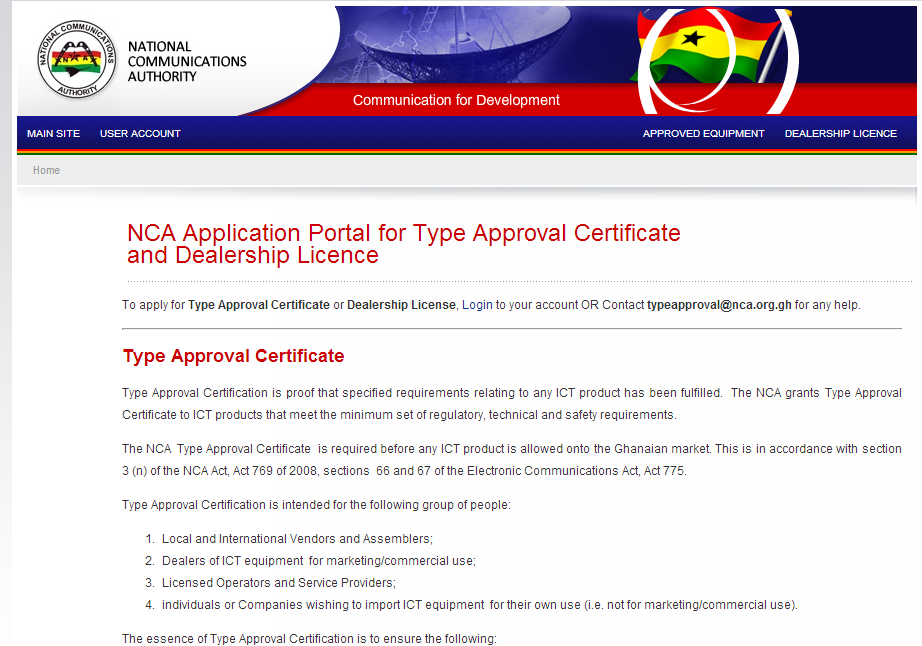 Snapshot of NCA Approved Equipment
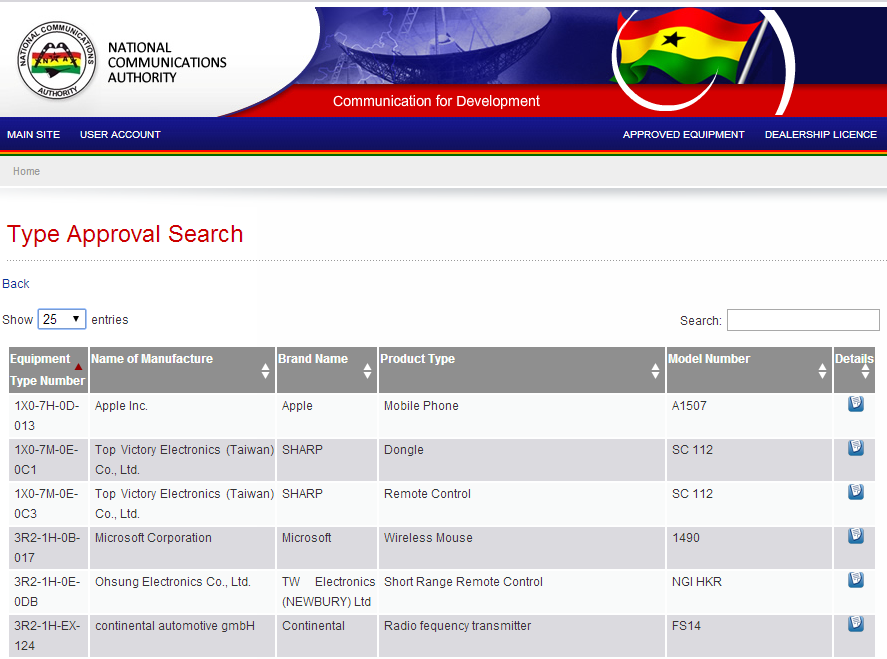 TAC Unique Identifier
Type Approved Equipment models are now given unique identity marks on the Certificate
                                           
                 ECE CC            TAT                   IY                   SN 
 “NCA APPROVED:   XXX -      XX-          XX-          XXX”

ECE CC 		:	 ECE COLOUR CODE
TAT		: 	TYPE APPROVAL TYPE (modular or complete)
IY		:	ISSUE YEAR
SN		:	SEQUENCE NUMBER
Front view of TAC
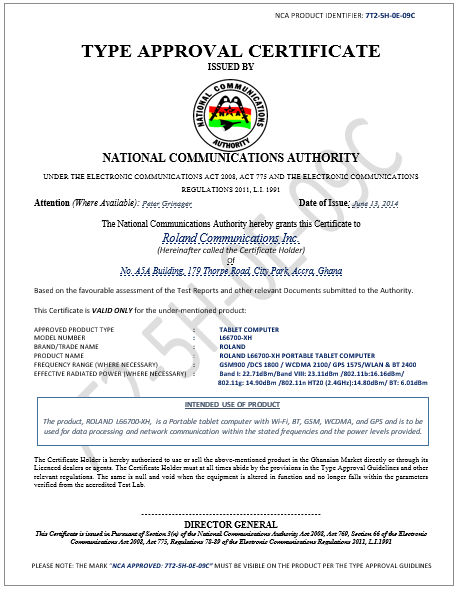 Why TAC Unique Identity?
To show that the Certificate  is for specific equipment model/category/type
ECE meets essential requirements of the Authority
To provide public confidence 
Manufacturer’s/Dealer’s own declaration that ECE is genuine
Manufacture/Dealer bears responsibility for any breach under which TAC was issued.
If equipment is found to be Fake/Counterfeit
If certain key functions (both software and hardware) of the ECE is altered
Challenges
Current process is based on test results from vendor or recognized/accredited 3rd party testing 

Independent verification and market surveillance are required to provide assurance that the products category/model sold in the market have met the requirements of the Authority.
Lack of testing labs, market surveillance & enforcement make it a challenge.

Porous ports of entry and un-approved routes  

Vendors/Dealers/Consumers are still un-aware of the type approval regime

Incomplete applications/ inadequate documentations
NCA Web Sources Related to Type Approvals
portal.nca.org.gh
www.nca.org.gh
Type Approval Guidelines

Contacts 
typeapproval@nca.org.gh
isaac.boateng@nca.org.gh